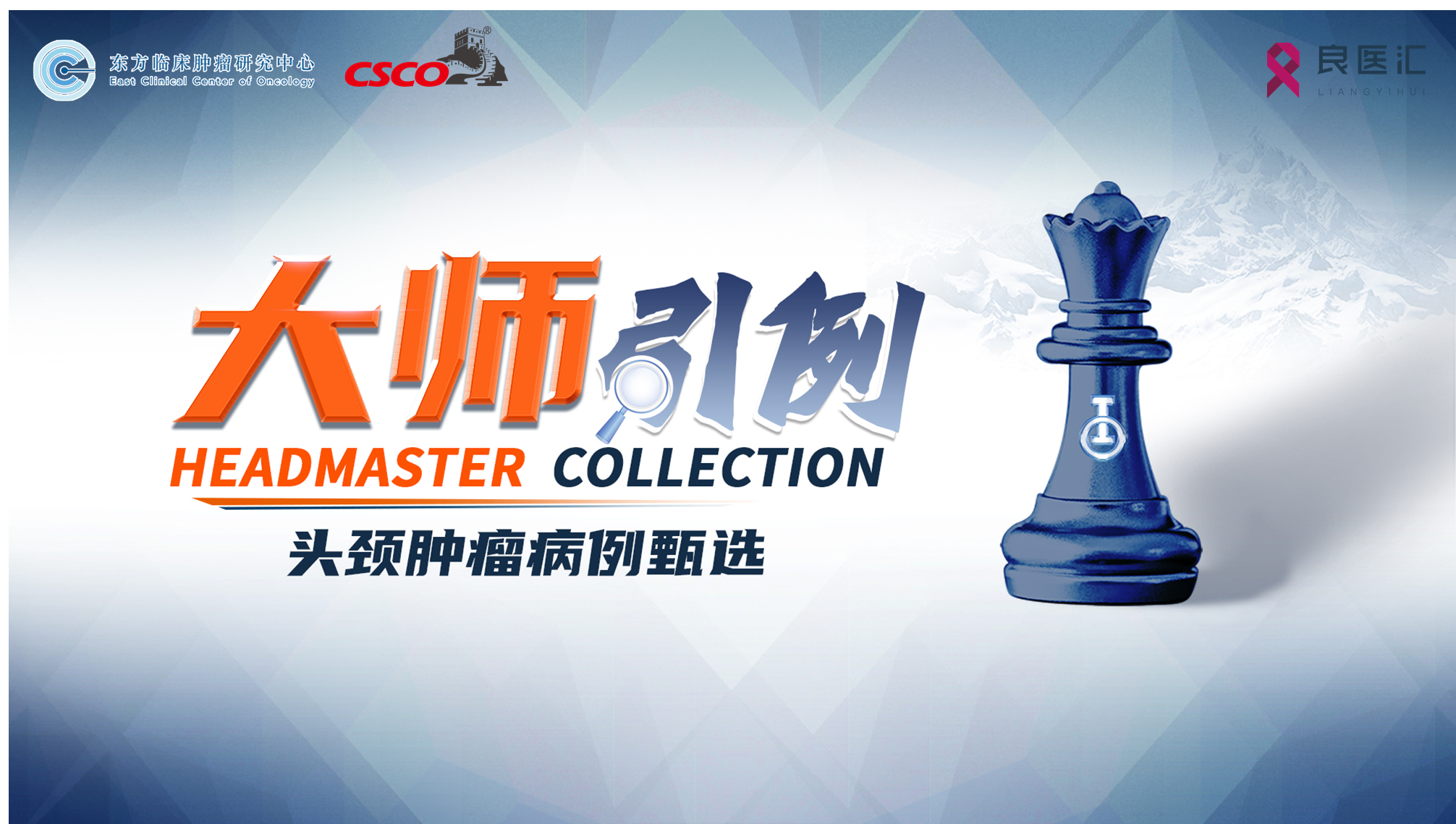 标题—病例分享

姓名
医院
指导老师
姓名
（请填写真实姓名）
省市
（必填）
医院
（请填写医院全称）
科室
（请填写所在科室）
职称
（请填写职称，如主任医师、副主任医师等）
联系电话
（必填）
邮箱
（请尽可能填写常用邮箱）
参赛宣言
（选填）
医生信息
目录 
CONTENTS
1
患者基本信息及就诊情况
2
本次治疗疗效评估
3
治疗总结及展望
01
患者基本信息及就诊情况
性别
患者主诉
必填
年龄
必填
首诊时间
必填
患者信息
注：请勿公开患者姓名、住院号、电话等隐私信息
病史概述
1
现病史
2
既往史（包括烟酒或嚼食槟榔史）
3
体能状态评分
4
就诊情况等（包括重要的合并基础疾病）
入院检查（介绍与病例治疗相关、有意义的检查结果）
查体
1
实验室检查
2
血常规检查
尿常规
便常规
肝、肾功能
肿瘤标志物等
检查结果
3
辅助检查--治疗前病灶
影像学图片
辅助检查--病理学检查结果（包括PD-L1表达）
辅助检查：
辅助检查—基因检测结果（如有）
02
本次治疗疗效评估
临床诊断
诊断应包括cTNM或pTNM（推荐AJCC或UICC第8版）
本次治疗方案
治疗方案需要包括纳武利尤单抗，需要说明使用时机（新辅助、同期放疗、或针对复发转移）
需要介绍方案的药物构成、剂量和周期数
介绍是否经过MDT讨论以及各个学科的诊疗意见
本次治疗疗效评估——概述
需要说明疗效评估的间隔和方法，推荐采用RECIST的评估标准
需要说明治疗方案的毒副反应（推荐采用CTCAE标准）和耐受性
本次治疗疗效评估——治疗前后的对比
1
根据治疗过程中的用于评估疗效的影像学检查结果，按照时间排序，可有多个时间段的
2
肿瘤标志物变化趋势图，按时间排序，可有多个时间段的
3
……
本次治疗后的转归及下一步治疗策略
介绍患者后续的治疗方案，比如继续原方案（复发转移患者）、后续手术或放疗（新辅助治疗患者）
如有长期随访结果，可以介绍生存数据
临床依据
制定诊疗策略时参考了哪些指南共识、循证研究证据
介绍临床依据可以一并介绍或者穿插在诊疗过程中（比如一线方案前后、二线方案前后）
治疗方案和临床依据的顺序可以根据病例特点自行调整（比如先提出证据再介绍治疗方案或者
    先介绍方案再用证据加以说明）
03
治疗总结及展望
诊疗体会
1
病例是否存在疑难或特殊性并加以讨论
2
通过该患者的诊疗过程，有哪些思考和体会
总结与展望
对该病例及治疗思路的总结，对该领域诊疗的未来展望
感谢您的投稿!